Congenital abnormalities
                                                                                                                                                                                                                                                                                                                                                                                                                                                                                                                                                                                                                                                                                                                                                                                                                                                                                                                                                                                                                                                                                                                                                                                                                                                                                                                                                                                                                                                                                                                                                                                                                                                                                                                                                                                                                                                                                                                       
These are morphological defects that are present at birth 

It estimated that about 3% of newborns have a major malformation which causes 20-25% of infant dying in perinatal period

Moreover they continue to be a significant cause of illness, disability & death throughout the early years of life
Malformations

Intrinsic abnormalities occurring during the early developmental process, 

either it involve single body system or causes multiple malformations
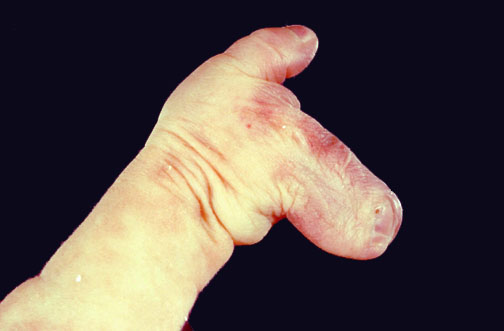 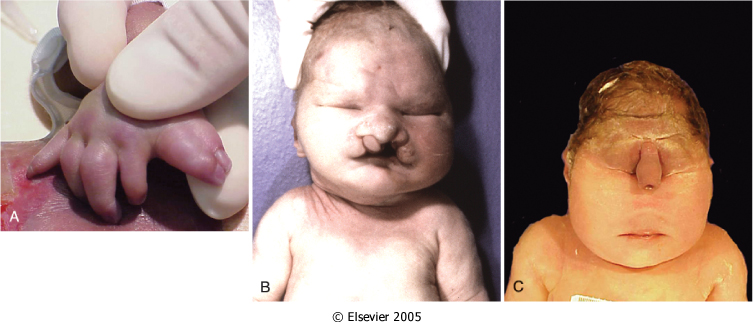 Causes of congenital malformations
A/Genetic
	1-Chromosomal aberrations:
This is present in about 10-15% of a live infants with congenital malformations (abnormality either in number or structure of chromosome)
Example Down  syndrome, Klinefelter syndrome, Turner syndrome. 
Many of these cytogenetic aberrations arise as defects in gametogenesis & so are not familial. However, several can passed from one generation to the next
2-Mendelian inheritance (single gene mutations):
This is present in 2-10% of a malformed live birth
Approximately 90% are inherited as autosomal dominant or recessive, while the remainder segregate in an X-linked pattern
Example Marfan syndrome, mucopolysaccharidoses
B/Environmental:
1-Maternal/Placental infections
Present in 2-3% of malformed live births
Rubella
Cytomegalovirus
HIV 
Syphilis
Toxoplasmosis
With all these infections the gestational age at which the infection occurs in the mother is critically important. The incidence of malformation caused by Rubella decrease from 50% to 20% to 7% in 1st, 2nd, & 3rd trimester
2-Maternal disease states           

It represent 6-8% of malformed live births

Diabetes result in fetal macrosomia & diabetes embryopathy

Phenylketonuria

Endocrinopathies
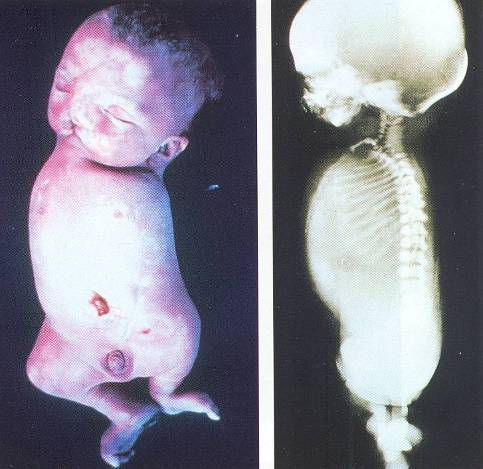 3-Drugs & chemicals
Seen in 1% of malformed living births
Alcohol
Folic acid antagonists 
Androgens
Phyenytoin
Thalidomide
Warfarin
13-cis-retinoic acid

4-Irradiation
Seen in 1% of malformed living births
in addition to being mutagenic and carcinogenic, it is teratogenic. Exposure to high level of radiation during the period of organogenesis leads to malformations, such as microcephily, blindness, skull defects, spina bifida, and other deformities.
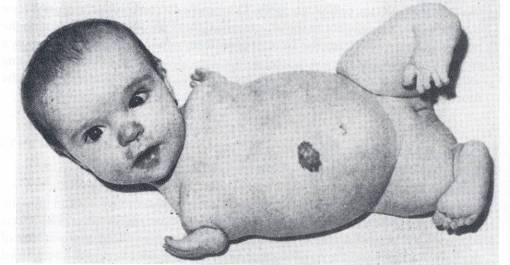 C/ Multifactorial (multiple genes +/- environment)

Cause 20-25% of malformed living births 

Example cleft lip, cleft palate & congenital dislocation of the hip




D/Unknown

Represent 40-60% of malformed living births
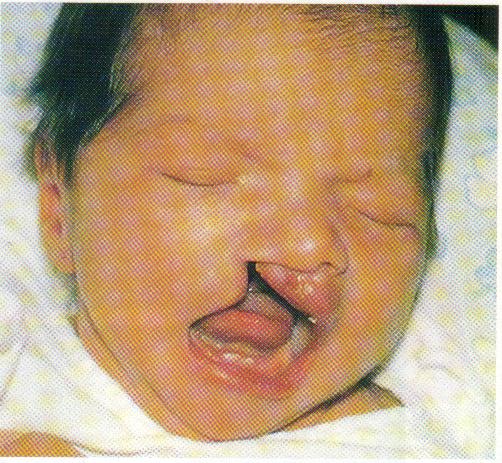 Deformations: 
In contrast to malformation it arise later in fetal life & represent an alteration in the form or structure resulting from mechanical factors. 
The causes can be divided into

Maternal factors: 
First pregnancy
Small uterus
Malformed (biocornuate) uterus
Leiomyomas

Fetal OR placental factors

Oligohydramnios
Multiple fetuses
Abnormal fetal presentation
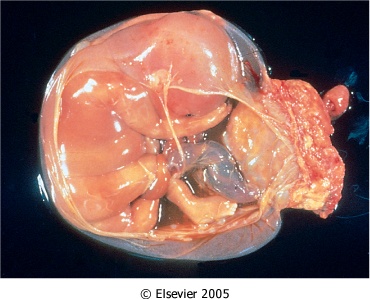 Disruptions:


This main error in morphogenesis resulting from secondary destruction of or interference with  an organ or body region that was previously normal in development. 

Causes are either extrinsic or intrinsic factors example amniotic bands result from rupture of amnion during fetal life may compress, attach to or encircle parts(limbs, hip, faces) of the developing fetus
Syndrome:

Refer to a collection of specific congenital anomalies believed to be pathologically related and typically seen together without any obvious single initiated defecate.
Syndromes are most often caused by a single etiologic agent, such as a viral infection or specific chromosomal abnormality that simultaneously affects several tissues.
Mechanism of Malformations

The pathogenesis of these is complex & still poorly understood, 
The timing of teratogenic insult has an important impact on the occurrence & the type of malformation produce
Between 3rd & 9th weeks the embryo is extremely susceptible to teratogenesis and the peak sensitivity is the fourth & fifth weeks
In the fetal period (9th weeks to birth) fetus is susceptible to growth retardation & injury to already formed organs
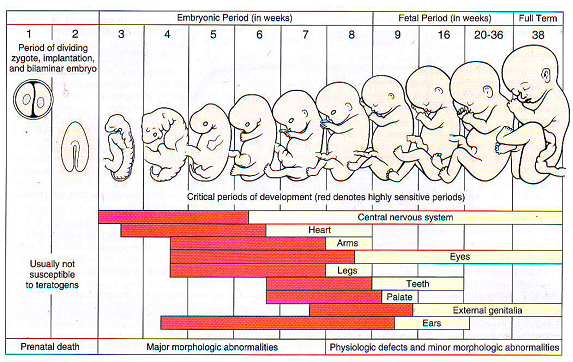 Perinatal infections

In general fetal & perinatal infections are acquired via one of two primary routes
Transcervical (ascending)
Transplacentally (hematologic) 
Occasionally, infections occur by a combination of the 2 routes

1-Transcervical (ascending) infections
Include most bacterial & a few viral (e.g., HSV-II) 
Such infections may be acquired in utero or around the time of birth
Occurs by inhaling of infected amniotic fluid into the lungs or by passing through an infected birth canal during delivery 
Pneumonia, sepsis & meningitis are the most common sequelae
2-Transplacental (hematologic) infections
Most parasitic & viral infection & a few bacterial (e.g., Listeria, Treponema)
These gain access to the fetal blood stream transplacentally via the chorionic villi
Infections may occur at any time during gestation or occasionally, as may be the case with hepatitis B & HIV at time of delivery via maternal to fetal transfusion
TORCHES  infections (Toxoplasma, Rubella, Cytomegalovirus, Herpes virus, Syphilis, Other bacterial & viral agents)
Causes fever, encephalitis, chorioretinitis, hepato-splenomegaly, pneumonitis, myocarditis, hemolytic anemia, growth & mental retardation, cataracts, bone defects